Геотермальна енергія
Промислове отримання енергії, зокрема електроенергії, з гарячих джерел, термальних підземних вод
Геотермальна  енергетика
Види геотермальної енергії
Термальні води
 Пароводяні суміші 
 Природна пара
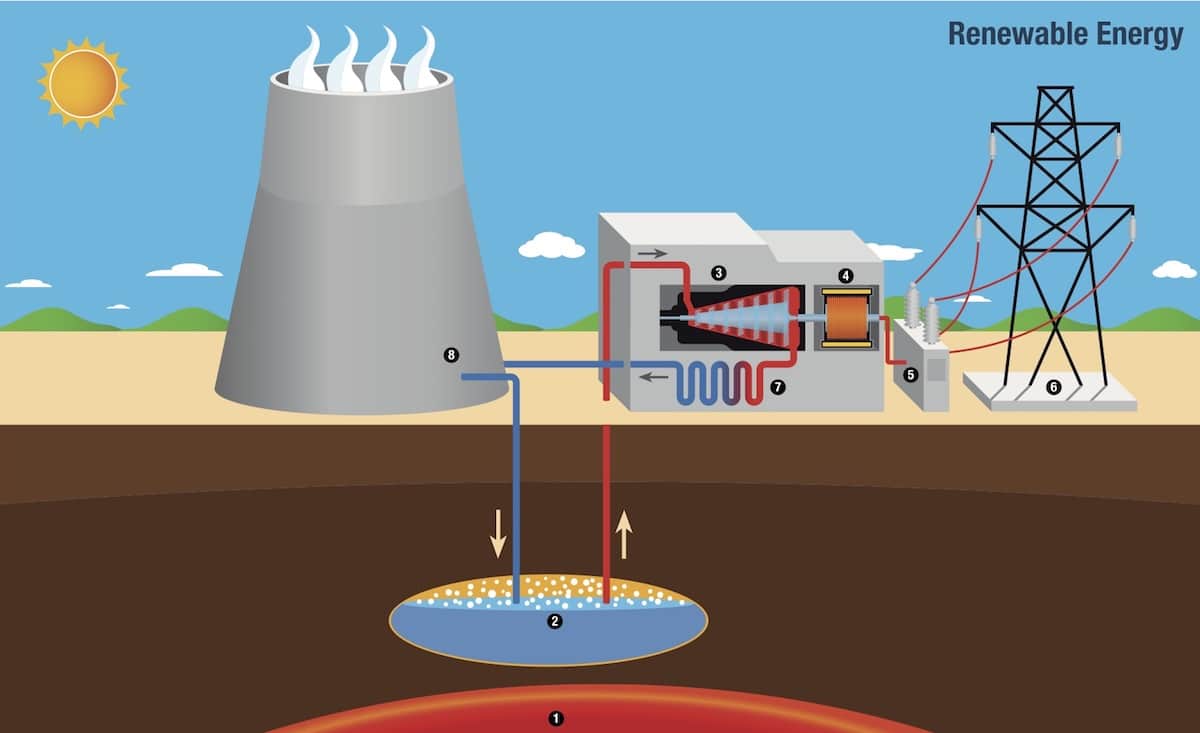 Геотермальні станції
Енергія витягується з надр Землі та переноситься на завод, де виробляється електрика.
В Україні має значні потенційні ресурси. Районами її можливого використання є Крим, Закарпаття, Прикарпаття, Донецька, Запорізька, Полтавська, Харківська, Херсонська та Чернігівська області.
Геотермальна енергія в Україні
Проекти і реалізовані потужності
Перша геотермальна система в Україні
«Екологічно чиста геотермальна енергетика України»
Геотермальні установки станом на 2004 р.
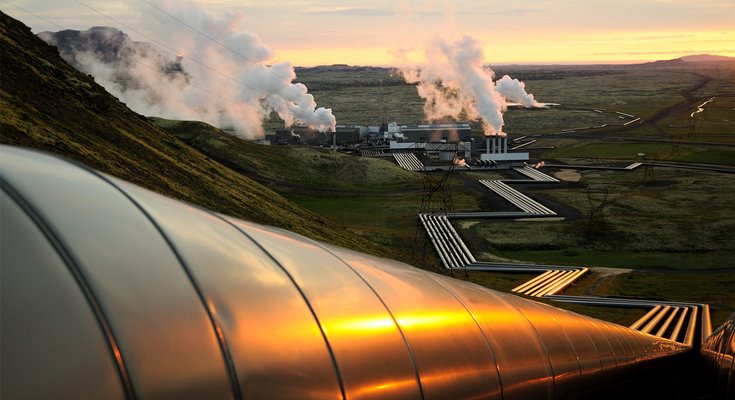 Перспективи і галузі використання
В Україні геотермальна електроенергетика розвиваться за такими напрямами:
Середні ГеоТЕС 
 Малі ГеоТЕС
 Комбіновані електростанції
 Комбіновані енерготехнічні вузли
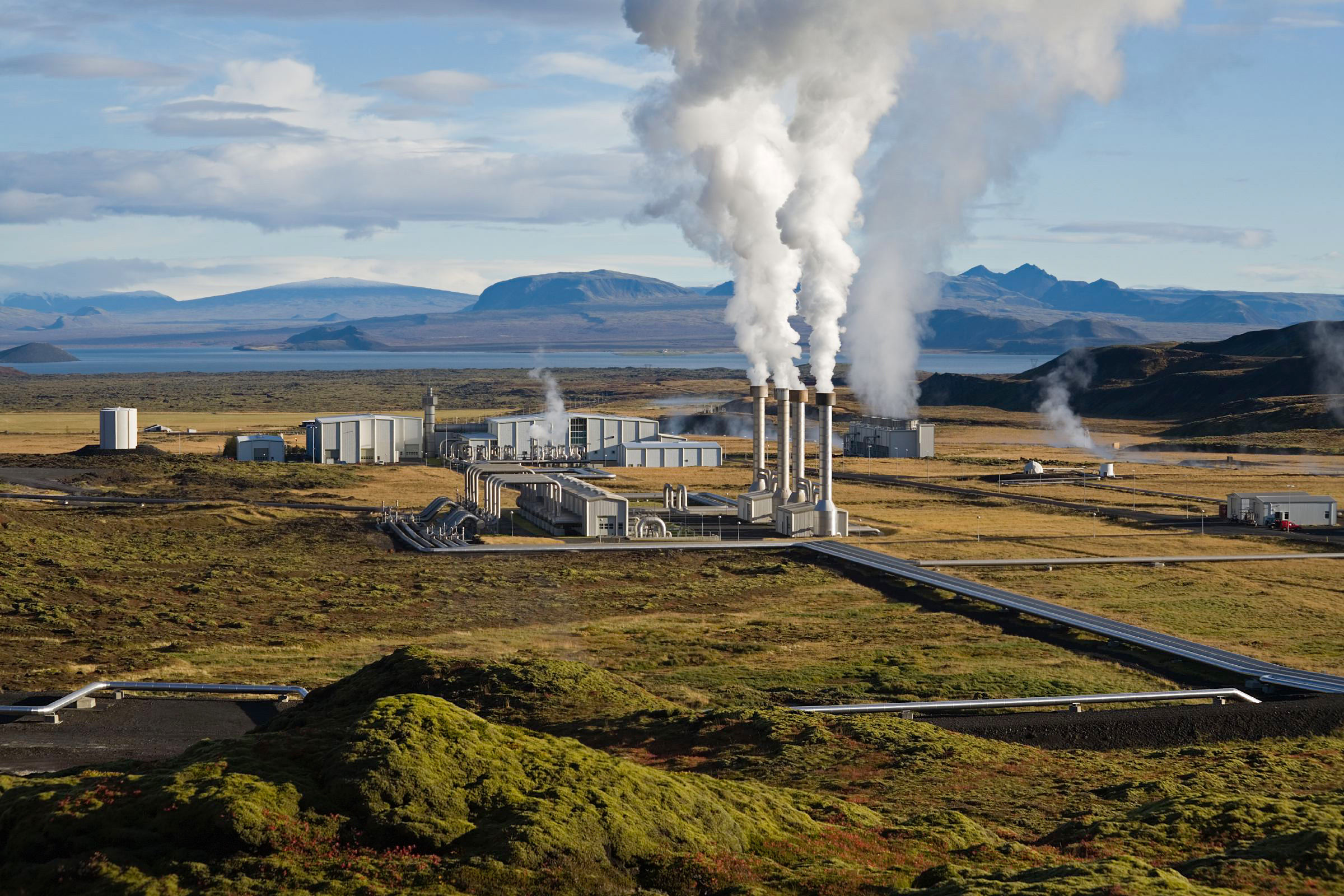 Геотермальна енергія в світі
Геотермальна енергія з успіхом використовується в Грузії, Ісландії, США.
Геотермальна енергія в США
Перше місце по виробленню електроенергії з гарячих гідротермальних джерел.
Геотермальна  енергія в Ісландії
Геотермальна енергія для населення.
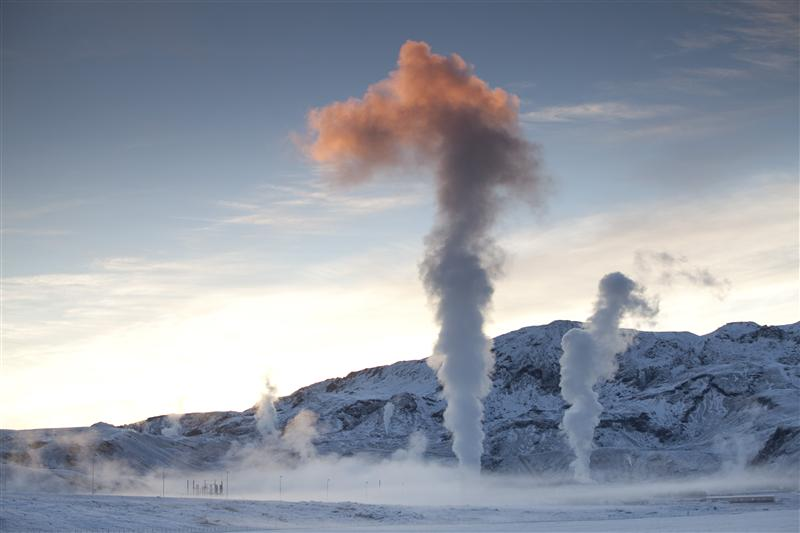 Переваги і недоліки геотермальної енергії
Геотермальну енергію отримують з великими температуравід джерел тепла ми.
Вона має декілька особливостей:
температура теплоносія значно менша за температуру при спалюванні палива;
найкращий спосіб використання геотермальної енергії — комбінований
Переваги:
низька термодинамічна якість;
необхідність використання тепла біля місця видобування;
вартість спорудження свердловин виростає зі збільшенням глибини.
Недоліки:
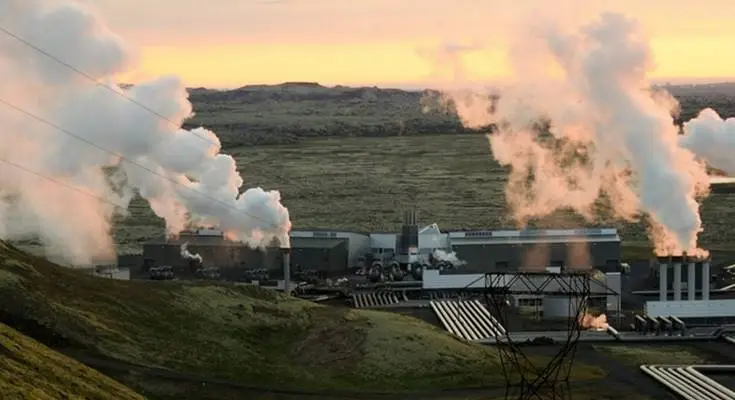 Геотермальна енергія є ще однім з видів       відновнувальних джерел енергії яке покращує екологію та створює зелену енергію.
Дякую за увагу